La reproduction
Module 1
thèmes abordés -
La mitose
La reproduction asexuée
La méiose
mitose c. méiose
adaptations favorables à la reproduction
La reproduction humaine
Le développement fœtal
La dominance et la récessivité
Thèmes abordés -
Les traits liés au sexe
La recherche en génétique et en reproduction
Les enjeux liés à la biotechnologie
A. La mitose
Comment le corps remplace-t-il le sang donné lors d’une transfusion?
Comment se fait-il qu’une petite graine devienne une énorme plante?
Comment le fœtus humain fait-il pour se développer, devenir un enfant, puis un adulte?
Comment le corps fait-il pour remplacer la peau perdue lors d’une écorchure?
Comment le salamandre peut-il régénérer sa queue?

 DISCUTEZ EN GROUPE
A. La mitose
En groupes de table, dessinez un schéma d’une cellule animale et végétale
Nommez les diverses organites et composantes intracellulaires
Précisez la fonction de ces diverses composantes.

*NB les appareils numériques sont interdits pour cette activité
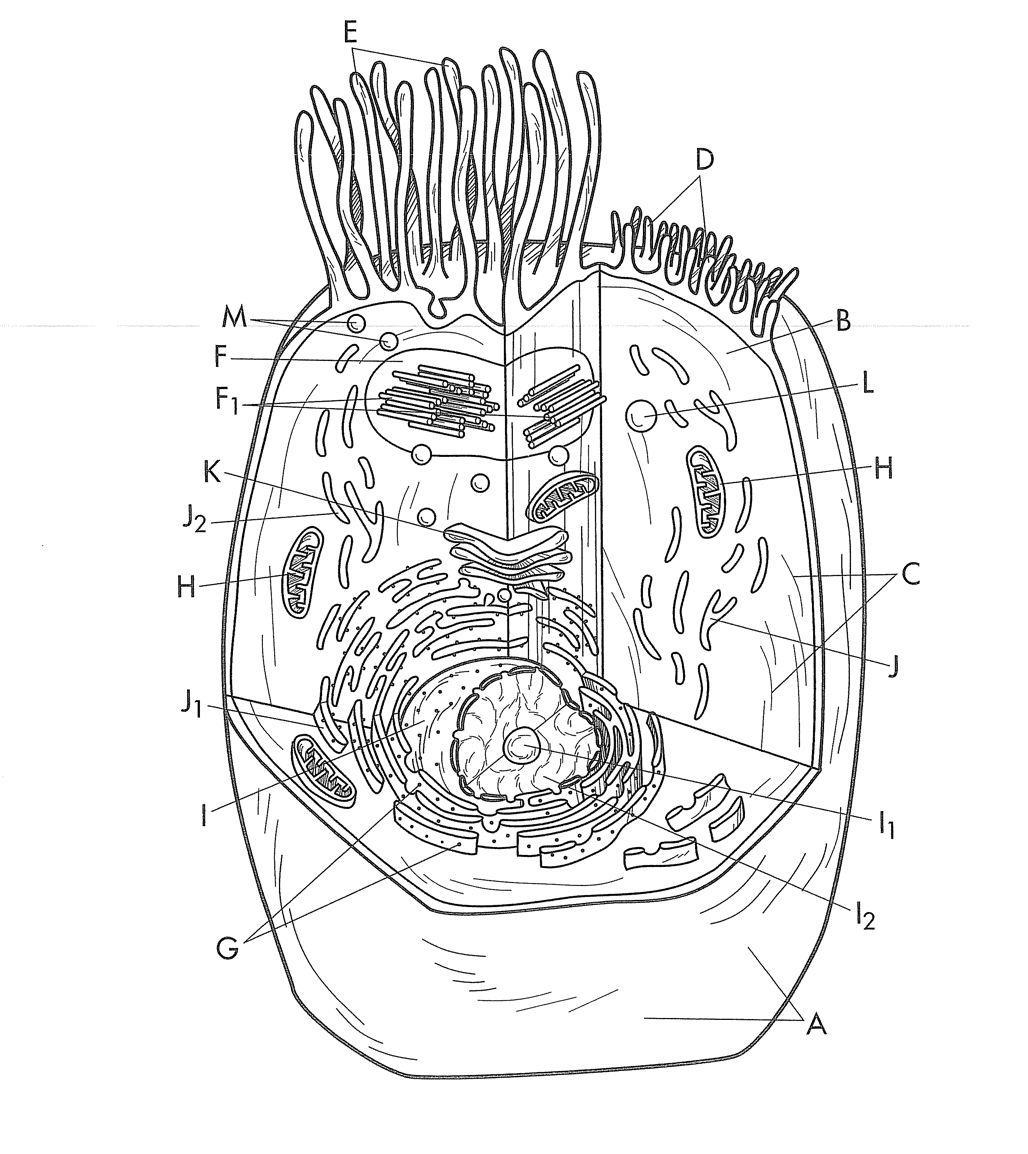 Réponses
membrane cellulaire
cytosol
cytosquelette
microvillosités
cil
centrosome
F1. centrioles
Ribosomes
mitochondrie
noyau
I1. nucléole 
I2. nucléoplasme
J. réticulum endoplasmique rugueux
K. Appareil de Golgi
L. Lysosome
M. Peroxysome
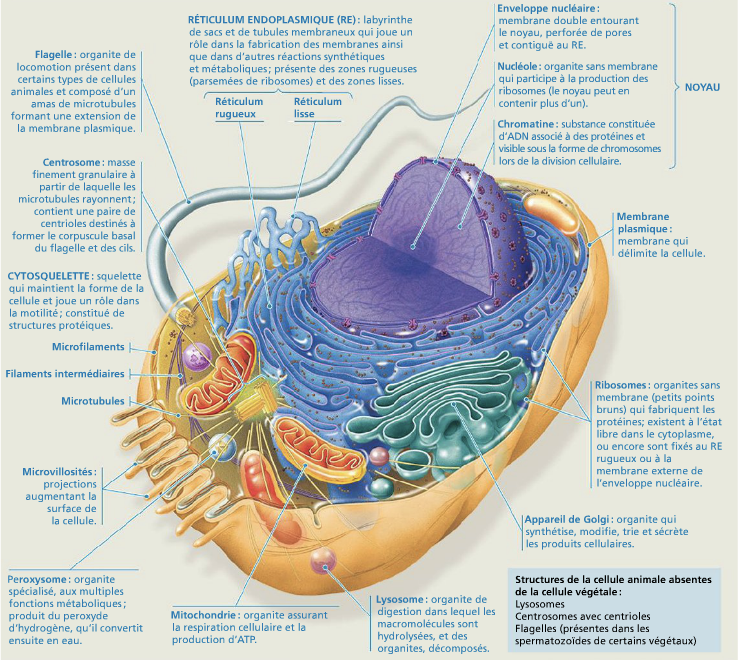 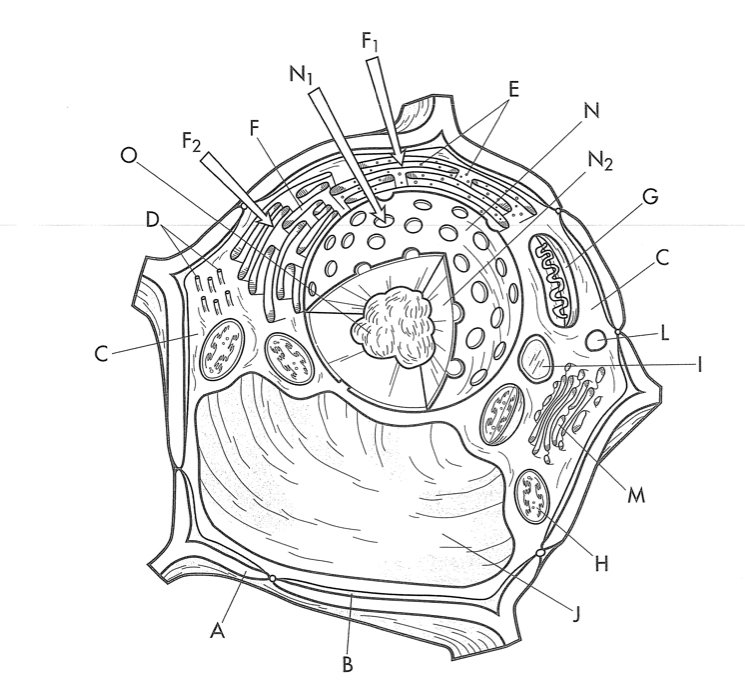 RÉPONSES
Paroi cellulaire
membrane cellulaire
cytoplasme
cytosquelette
ribosomes
réticulum endoplasmique
F1. RE rugueux
F2. RE lisse
Mitochondrie
Chloroplaste
Plastide
Vacuole
Lysosome
Appareil Golgi
Noyau
N1. Pore nucléaire
N2. nucléoplasme
O. Nucléole
A. La mitose
Selon la théorie cellulaire:
Tout être vivant est composé d'une ou de plusieurs cellules; 
La cellule est l'unité fondamentale de structure et de fonctionnement des êtres vivants; 
Toute cellule provient de cellules préexistantes; 
L'activité d'un être vivant dépend de l'activité de l'ensemble des cellules qui le constituent.
a. La mitose
La cellule est entourée d'une membrane cellulaire qui renferme le cytoplasme et le noyau
Chez les cellules végétales, la membrane plasmique ou cellulaire est renfermée par une paroi cellulaire épaisse composée de cellulose
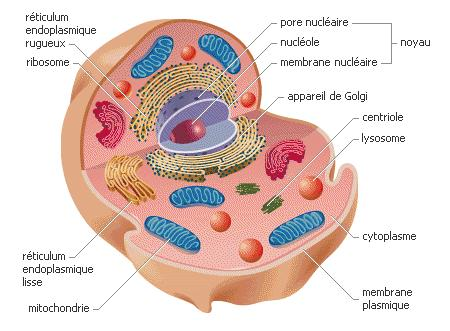 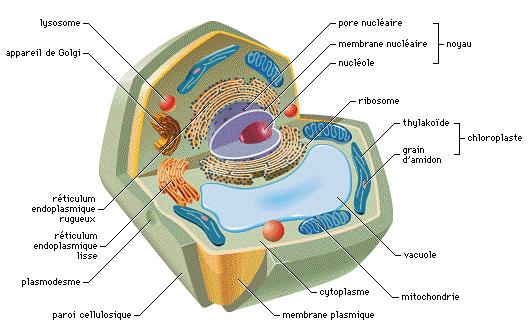 a. la mitose
Le noyau:
le centre de contrôle de la cellule
il contient l’information génétique pour la croissance et le fonctionnement de la cellule
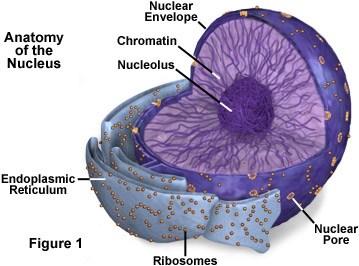 a. La mitose
l’information génétique est renfermée dans une molécule appelée ADN
Acide Désoxyribonucléique
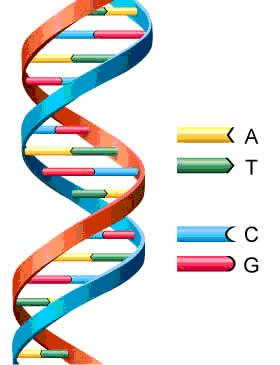 a. La mitose
Dans le noyau d'une cellule typique, l'ADN constitue une substance granuleuse informe appelée la chromatine.
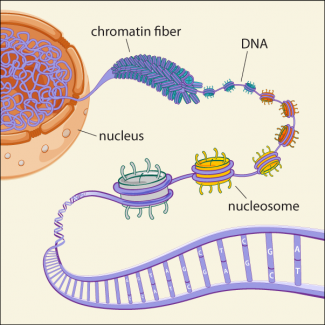 a. La mitose
Un chromosome est habituellement constitué de deux brins d'ADN (deux chromatides) identiques
joints au milieu par un centromère
un chromosome peut à l'occasion n'être constitué que d'un seul brin (chromatide)
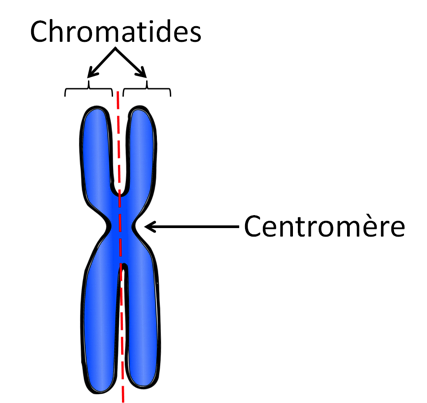 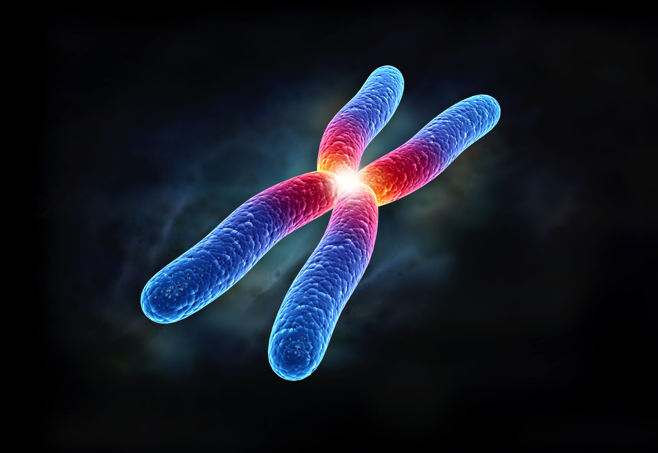 a. La mitose
Chaque brin (chromatide) contient toute l'information génétique du chromosome
La présence de deux brins (chromatides) identiques dans un chromosome permet à la même information génétique d'être transmise à deux cellules-filles.
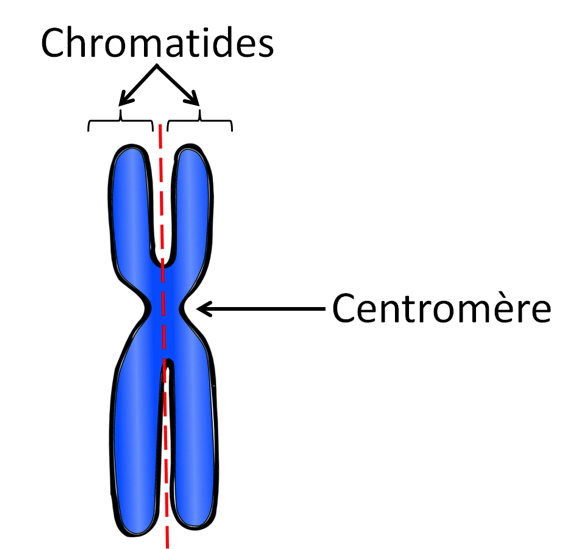 a. La mitose
Le cycle cellulaire
la vie d’une cellule depuis le moment où elle est formée d’après une cellule mère jusqu’à sa propre division

constitué de:
Interphase et la phase « M » (qui signifie mitose)
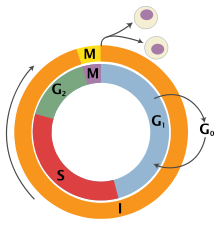 a. La mitose
Pendant l’interphase:
La cellule croît (G1 et G2)
Copie ses chromosomes en préparation pour la division cellulaire (phase S)

Une cellule humaine peut se diviser en 24 heures
La phase M (mitose) ne prend qu’une heure
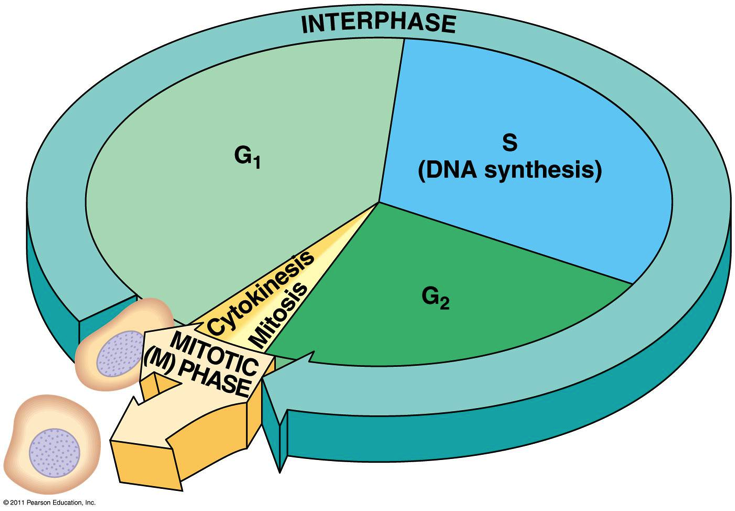 a. La mitose
Avant la mitose…
le noyau est entouré de l’enveloppe nucléaire
les chromosomes sont déjà doublés mais ils sont impossible à distinguer (ils ne sont pas condensés)

On peut diviser la mitose en cinq phases
Prophase
Prométaphase
Métaphase
Anaphase
Télophase et cytocinèse
a. La mitose
Prophase:
chromosomes sont visibles
sont enroulés et se condensent
dans le cytoplasme le fuseau de division se constitue (fait de microtubules) et se prolonge entre les deux centrosomes.
les microtubules rayonnent du centrosome et forment un aster (étoile).
Les centrosomes s’éloignent l’un de l’autre
L’enveloppe nucléaire commence à se fragmenter
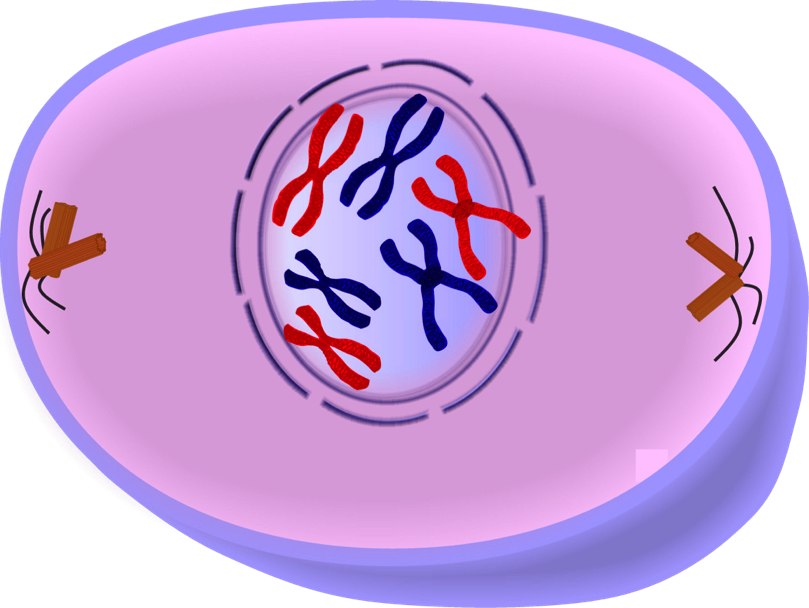 a. La mitose
Prophase
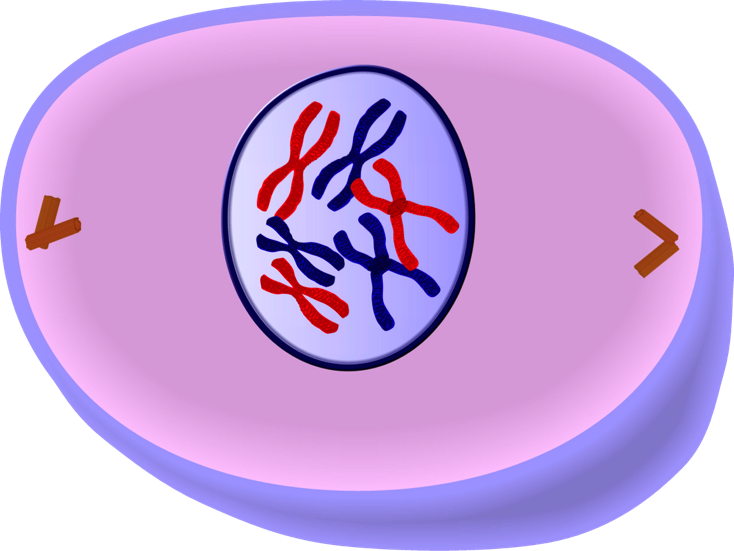 a. La mitose
Prométaphase:
enveloppe nucléaire fini sa fragmentation
chromosomes continuent à se condenser
certains microtubules commencent à s’attacher au kinétochore des chromatides
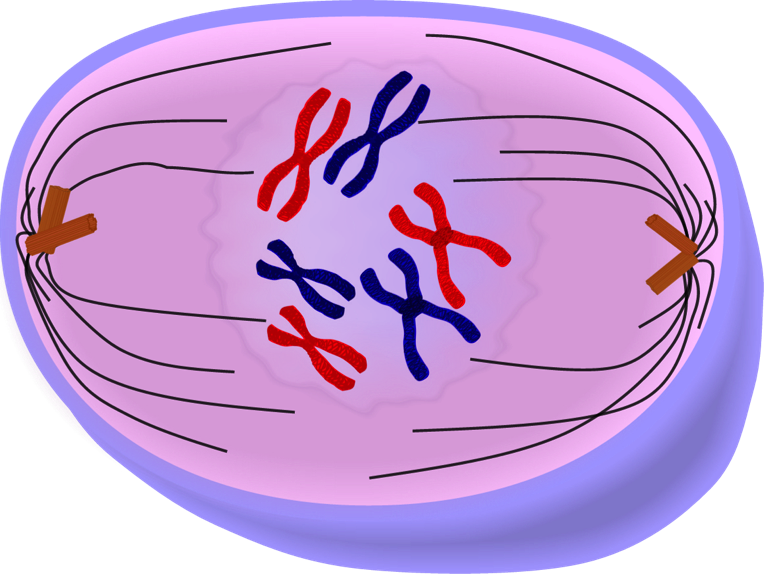 a. La mitose
Métaphase:
les centrosomes se trouvent aux extrémités opposés des cellules
les chromosomes s’alignent à la plaque équatoriale
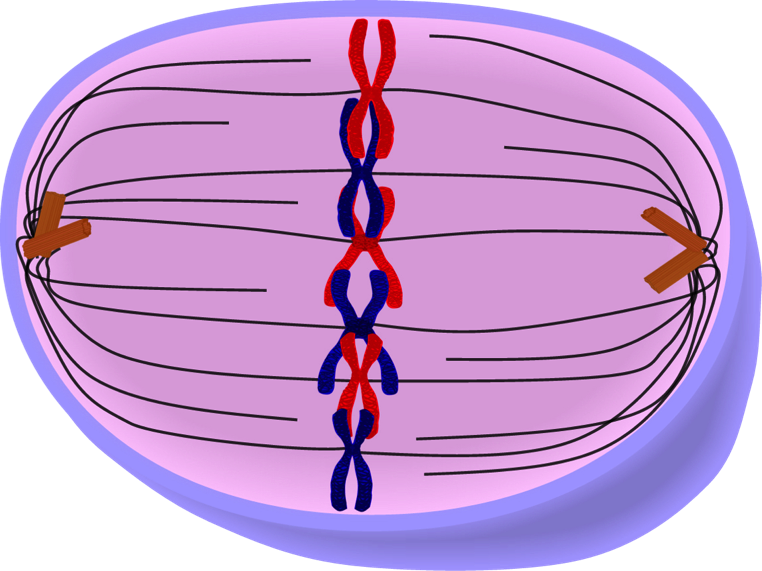 a. La mitose
Anaphase:
la phase la plus courte (quelques minutes)
le centromère dédoublé de chaque chromosome se sépare en deux chromatides sœurs
Les microtubules de raccourcissent et tirent les chromatides vers leurs pôles respectifs
À la fin, les deux extrêmes comprennent le même matériel génétique
A. LA MITOSE
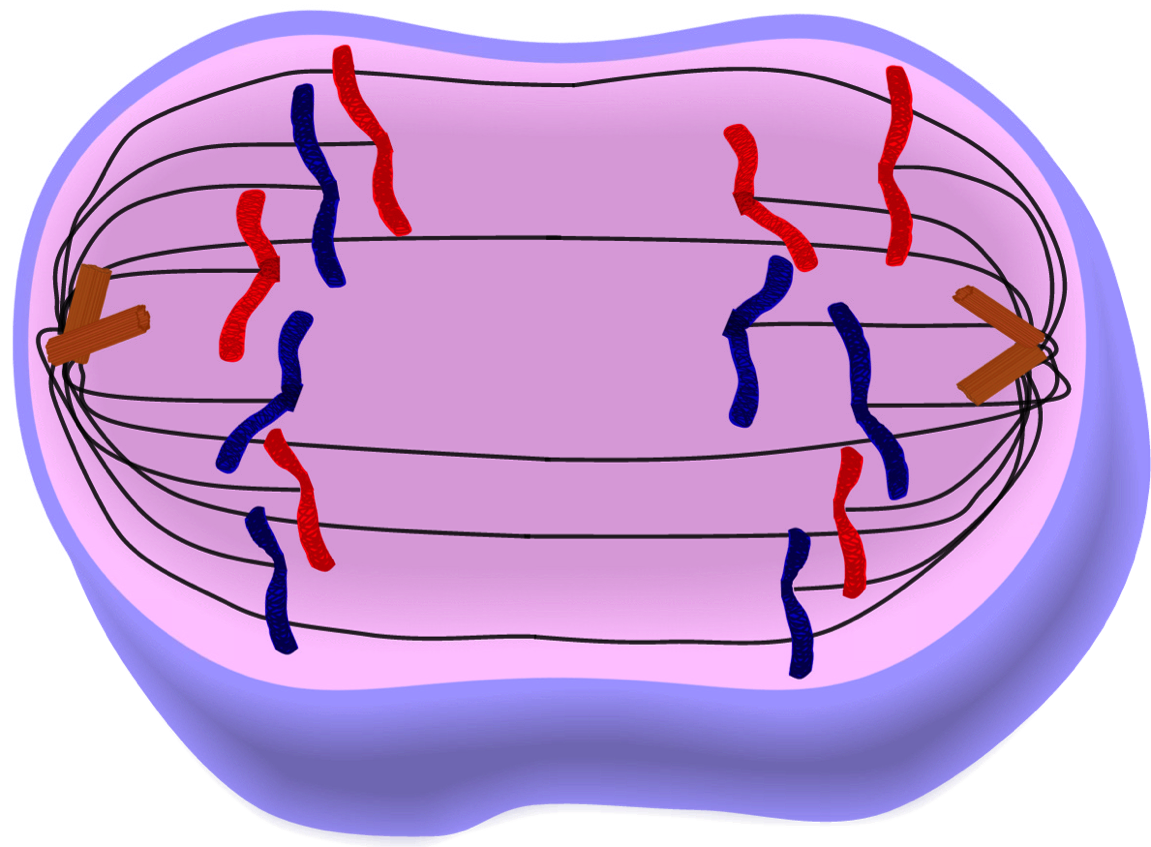 a. La mitose
Télophase:
noyaux fils commencent à se former aux pôles
L’enveloppe nucléaire se forme autour d’eux
chromosomes se décondensent
microtubules sont décomposés
fin de la mitose: deux noyaux génétiquement identiques sont formés
A. LA MITOSE
TÉLOPHASE
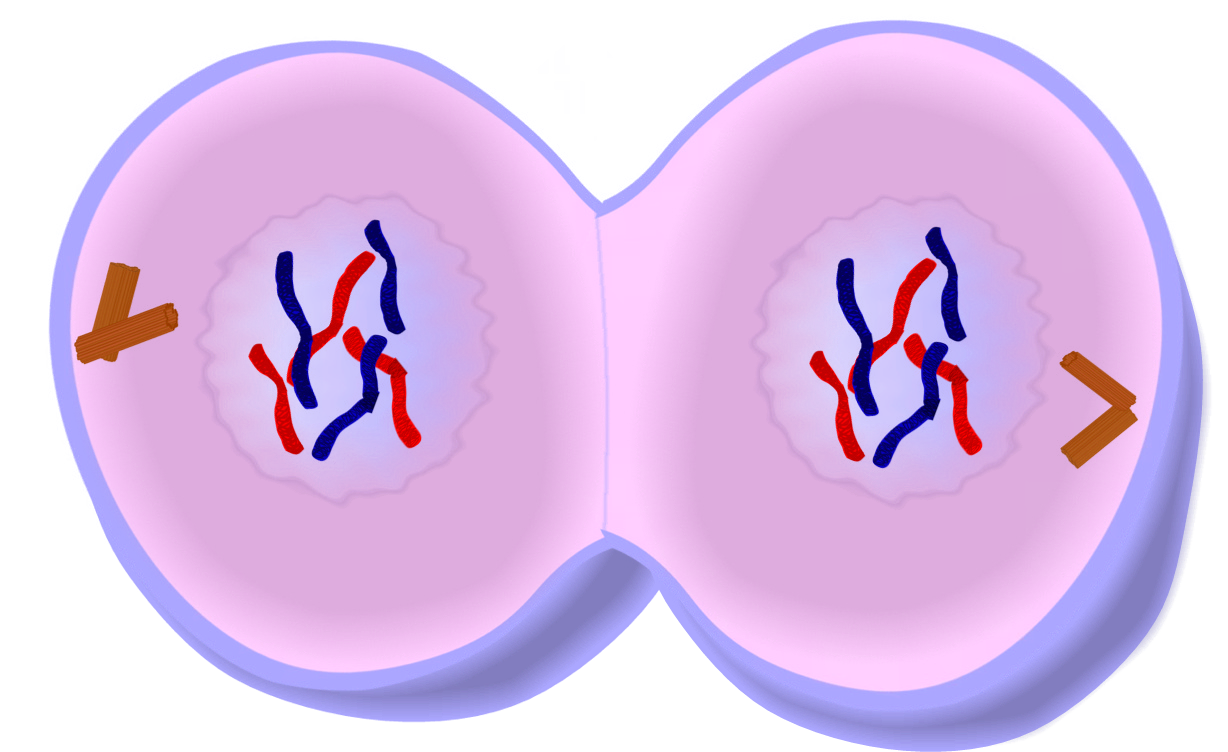 a. La mitose
Cytocinèse:
un sillon de division étrangle la cellule mère et la sépare en deux cellules filles
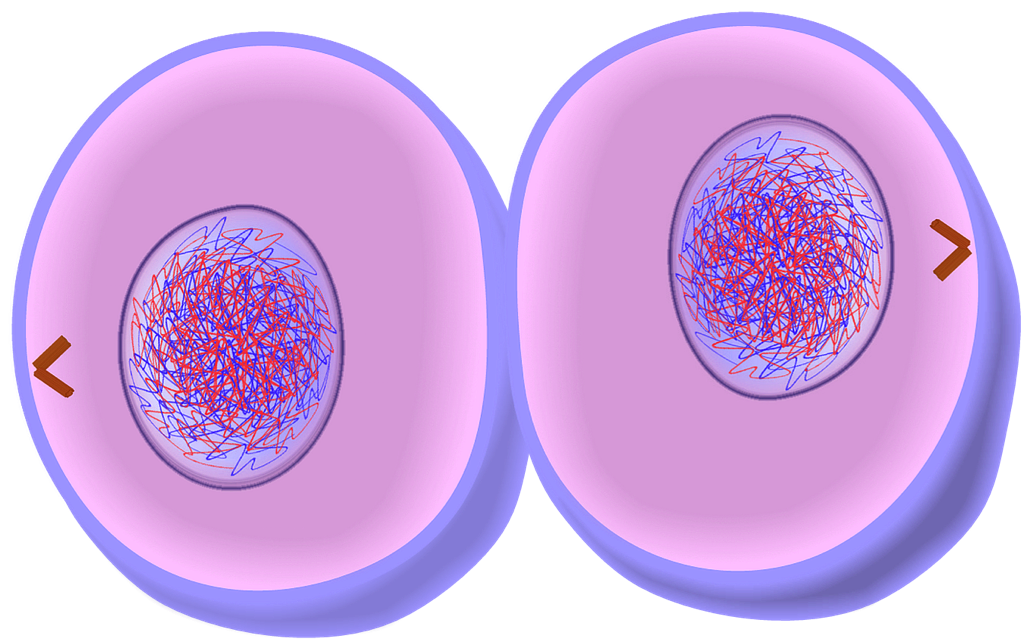 A. LA MITOSE
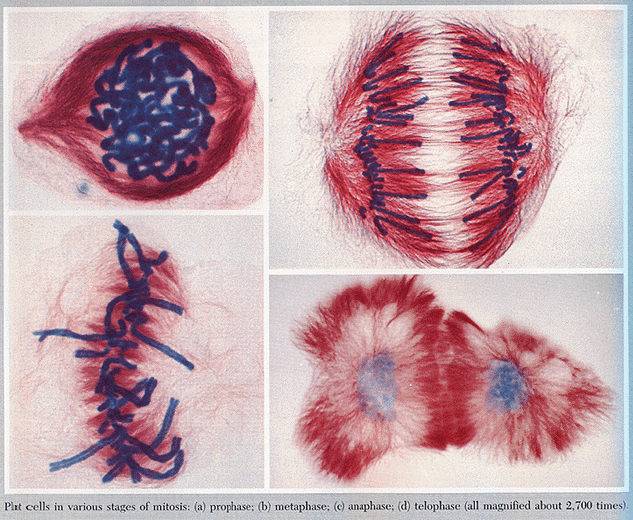 a. La mitose
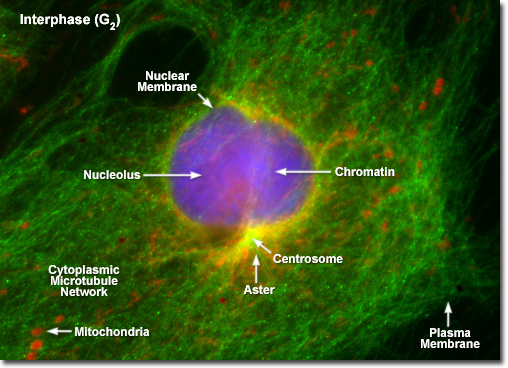 A. LA MITOSE
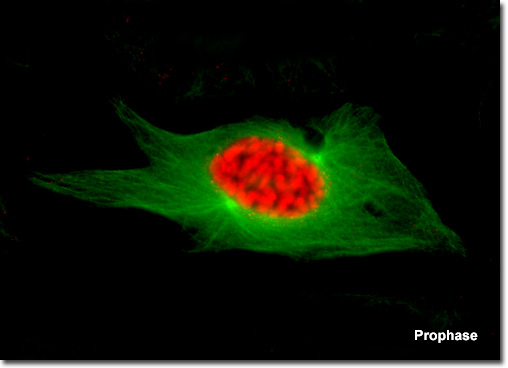 A. LA MITOSE
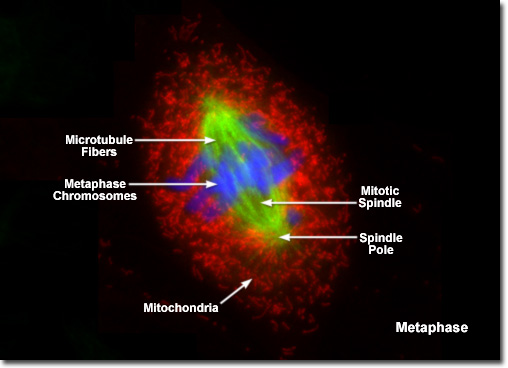 A. LA MITOSE
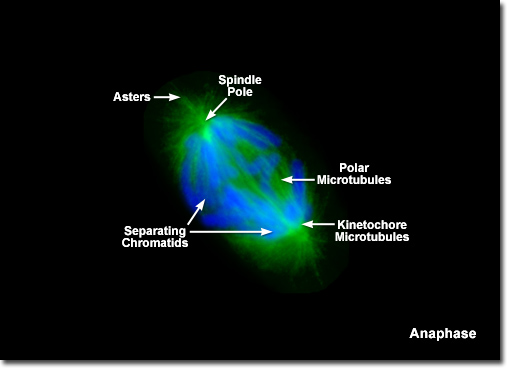 A. LA MITOSE
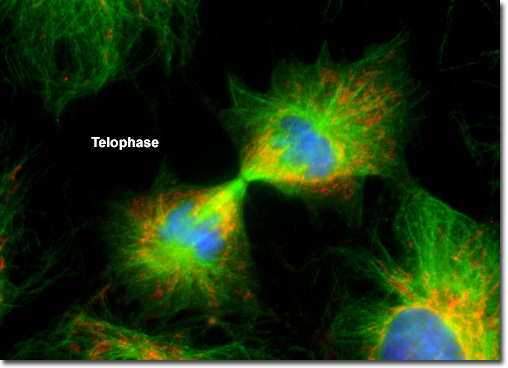 A. LA MITOSE
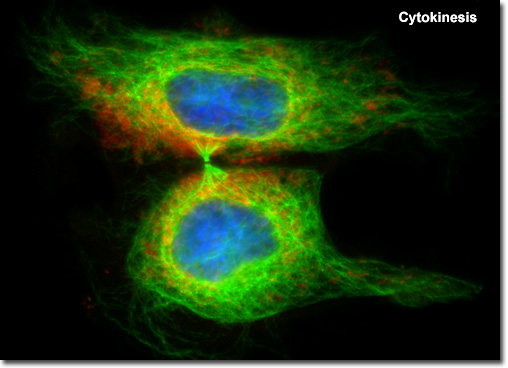 A. LA MITOSE
Chez les plantes, la cytocinèse prend une tout nouvelle tournure…
puisqu’elle est entourée d’une paroi cellulaire rigide, la cellule mère se « divise en deux » en fabriquant une plaque cellulaire à l’équateur.
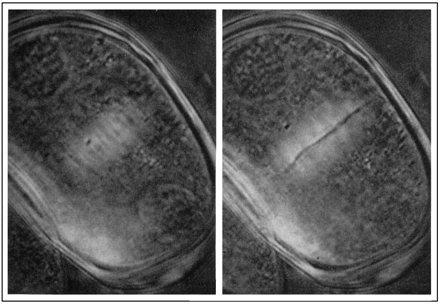 A. LA MITOSE
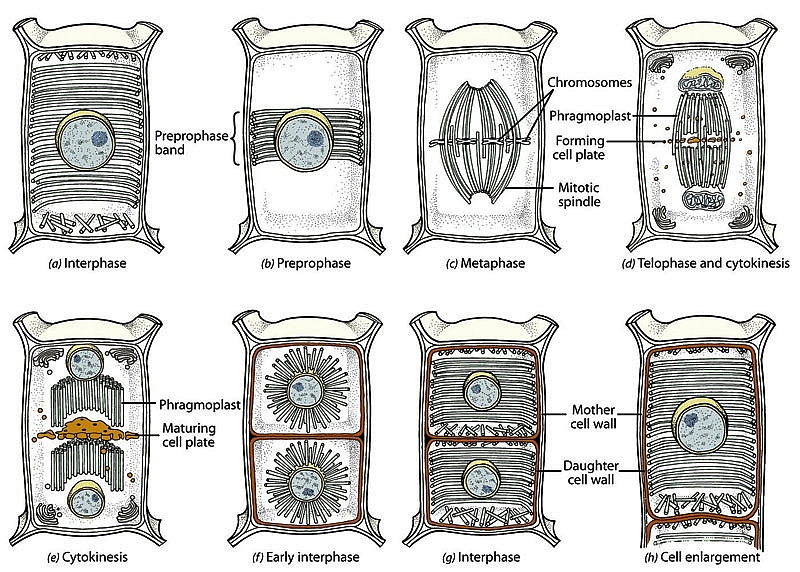